Treatment Resistant Depression
Kasey Moss DO MPH
Child & Adolescent Psychiatrist
Regional Medical Director
Maine Behavioral Healthcare Brunswick/Damariscotta
Objectives
Define treatment resistance
Review
Diagnostic clarity
Lifestyle modifications
Role for psychotherapy 
Maximizing current treatment 
Switching medications
Augmentation strategies*
Somatic therapies*
Diagnostic Clarity
medical conditions 
substances 
PTSD 
anxiety 
ADHD 
ASD 
learning disorders 
bipolar
[Speaker Notes: medical conditions (thyroid, anemia, malignancies, autoimmune disease, migraine, asthma, diabetes chronic pain, dysmenorrhea) labs indicated if signs and symptoms present
-substances (marijuana, alcohol, steroids, contraception withdrawal from stimulants)
PTSD (concentration, irritability, anhedonia) 
anxiety (low energy avoidance)
ADHD (distractibility, insomnia, emotional impulsivity) 
ASD (social withdrawal, social skills deficits, distractibility) 
learning disorders (poor self esteem or demoralization)
bipolar (look for family hx, psychosis, med induced mania or hypomania) (carefully evaluate for subtle or short duration hypomanic sx) (not all kids with activation from antidepressants have bipolar)]
DemoralizationContextual considerations
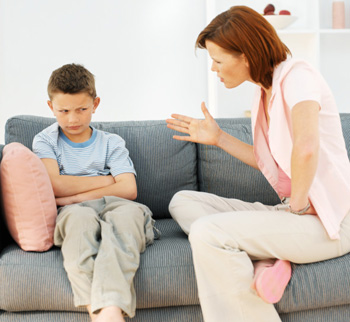 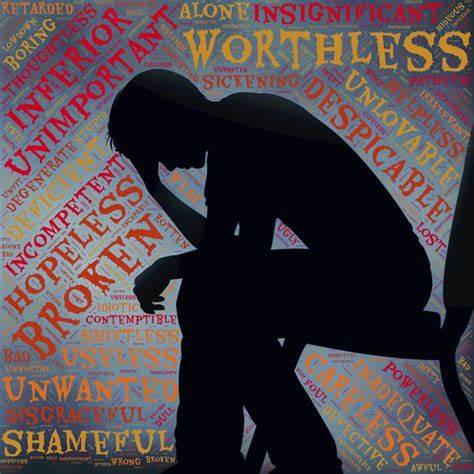 To deprive (a person or persons) of spirit, courage, discipline, etc.; destroy the morale of:
Terminology
Response: No symptoms or a significant reduction in depressive symptoms for at least 2 weeks

Remission: A period of at least 2 weeks and <2 months with no or few depressive symptoms

Recovery: Absence of significant symptoms of depression (e.g., no more than 1-2 symptoms) for ≥2 months

Relapse: A DSM episode of depression during the period of remission

Recurrence: The emergence of symptoms of depression during the period of recovery (a new episode)
Defining treatment resistance
Pseudo-resistant:  demonstrate non response to inadequate treatment 
Treatment resistant:
nonresponse: <25% symptom reduction
partial response: 25-49% symptom reduction
response without remission
Treatment Plan
Each Phase of Treatment Should Include Psychoeducation, Supportive Management, and Family and School Involvement 

Education, Support, and Case Management Appear to Be Sufficient Treatment for the Management of Depressed Children and Adolescents With an Uncomplicated or Brief Depression or With Mild Psychosocial Impairment
Treatment Plan
If that doesn’t work or it is more complicated try therapy and/or antidepressant 
Moderate depression may respond to CBT or IPT alone. 
More severe depressive episodes try antidepressants. 
Antidepressants may be tried alone until the child is amenable to psychotherapy or can be combined with psychotherapy from the beginning of treatment. 
If no response to monotherapy try combo
[Speaker Notes: For Children and Adolescents Who Do Not Respond to Supportive Psychotherapy or Who Have More Complicated Depressions, a Trial With Specific Types of Psychotherapy and/or Antidepressants Is Indicated

Moderate depression may respond to CBT or IPT alone. More severe depressive episodes will generally require treatment with antidepressants. Treatment with antidepressants may be administered alone until the child is amenable to psychotherapy or if appropriate, they can be combined with psychotherapy from the beginning of treatment. Finally, depressed youth who do not respond to prior monotherapy treatment, either psychotherapy or antidepressants, require a combination of these two treatment modalities

Ipt interpersonal therapy that depression is no “person based” but greatly affected by relationships]
Treatment Plan
CBT appears to be more efficacious even in the face of comorbidity, suicidal ideation, and hopelessness, but when there is a history of sexual abuse or when one of the parents is depressed, CBT does not appear to perform as well
[Speaker Notes: Other meta-analyses have also shown that CBT is effective for the treatment of youths with MDD (Compton et al., 2004, Harrington et al., 1998). CBT appears to be more efficacious even in the face of comorbidity, suicidal ideation, and hopelessness, but when there is a history of sexual abuse or when one of the parents is depressed, CBT does not appear to perform as well]
DemoralizationContextual considerations
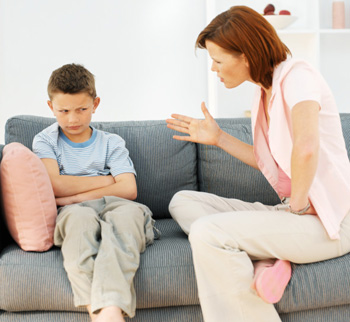 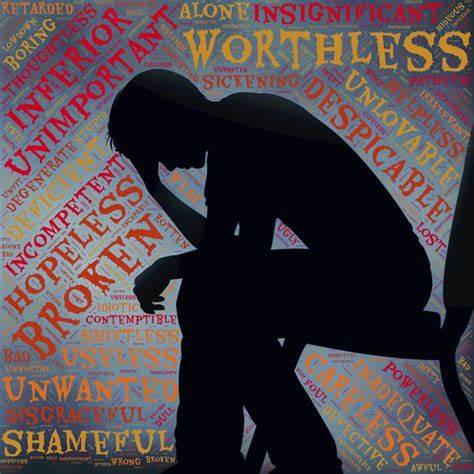 To deprive (a person or persons) of spirit, courage, discipline, etc.; destroy the morale of:
Lifestyle modifications
nutrition
exercise
social connection
recreation
sleep
What to do?!
WAIT 
WAIT 
WAIT
[Speaker Notes: When you feel confident about diagnosis and true treatment resistance Stahl’s book]
Maximizing current dose and treatment length
Patient has had positive effect with current medication and minimal side effects
Easy, monotherapy always preferable, side effects are familiar
Maximizing current dose and treatment length
Patient has had positive effect with current medication and minimal side effects
Easy, monotherapy always preferable, side effects are familiar
[Speaker Notes: Stahl’s prescribers guide]
Lifestyle modifications
nutrition
exercise
social connection
recreation
sleep
Switching medications
Patient has had no positive effect or side effects are intolerable 
Pros: user friendly, monotherapy preferable, enhances compliance
Cons: you may lose benefit that you were unaware of, response time may be longer to change completely than to augment or combine, long washout may be needed as in case of MAOIs
[Speaker Notes: Psychology of feeling medication is not working]
Switching medications
Within class OK 
Different class offers a different neurochemical effect
Different medication may offer better compliance and less side effects
Different class may be more effective
[Speaker Notes: (even if someone fails one SSRI there is a good chance they might respond to another)

Psychology of prescribing 
(e.g. MAOIs for atypical depression, Clomipramine, TCAs for melancholia, ?venlafaxine)]
Switching medications
Low clinical risk				 Medium clinical risk					High clinical risk
High medical risk                       	Medium medical risk					Low medical risk
[Speaker Notes: Good question to start with is can they be combined?
SSRI to Bupropion
SSRIs
MAOI SSRI
Ask what happens when they miss a dose or what happened when they increased/started]
Lifestyle modifications
nutrition
exercise
social connection
recreation
sleep
Augmentation
Patient has had positive effect with current medication but maximized dose or intolerable side effects at higher doses
Pros: don’t lose partial effect, no discontinuation syndrome, more time is spent on current antidepressant
Cons: increased side effects, polypharmacy, increased cost
[Speaker Notes: For adult patients, if considering for peds do an e consult]
How to choose?
Ease of use
Side effect profile
Compatibility with first medication
Comorbidity (e.g. psychosis, personality disorder, ADHD)
[Speaker Notes: Once a day dosing]
Augmentation
Bupropion
Relieves sexual functioning, addresses SSRI-induced apathy, treats ADHD
Atypical antipsychotics 
ASD related irritability, mania, schizophrenia 
Lithium
Decreases suicide risk, target level 0.6-0.8
Mirtazapine 
sedating, improves appetite, prevents nausea
TCAs
Sedating, treats neuropathic pain, caution fatal in overdose 
Thyroid hormone 
even if euthyroid
[Speaker Notes: For adult patients, if considering for peds do an e consult


Concern for serotonin syndrome more common when mixing mechanism of action 

Atypicals (aripiprazole and risperidone) heavy side effect burden

TCAs comorbid migraine GI migraine 

Mirtazapine sedating at lower doses]
Lifestyle modifications
nutrition
exercise
social connection
recreation
sleep
Somatic therapies
ECT
Requires 2 child psychiatrists to sign off
80% patients receiving ECT have Major Depressive Disorder
Other dx: catatonia, schizophrenia, acute mania
Underutilized likely due to stigma 
Side effects: memory loss, post ictal headache, nausea, muscle aches, anesthesia awareness
Treatment resistant depression rate of response lower but still improved compared to medications
[Speaker Notes: MOA ? Increased seizure threshold, increases in inhibitory neurotransmitters and decreases in excitatory neurotransmitters, ?hypermetabolic state, 
promote neurogenesis in the hippocampus, and that pathophysiologic reactions to environmental factors, such as stress, can reduce it, may reverse the damaging effects of increased glucocorticoid levels on the proliferation of hippocampal neurons.
“In fact, no study has found any treatment, including other forms of brain stimulation currently in development, to be superior to ECT in the treatment of major depression.”]
Somatic therapies
Ketamine
Four published studies on using ketamine for a treatment-resistant psychiatric disorder.
“Ketamine was shown in youth to generally improve depressive symptoms, decrease acute suicidality, and reduce mood lability, though a number of subjects remained resistant to its treatment. These findings substantiate the need for further longitudinal studies investigating ketamine's long-term safety, its efficacy, and abuse potential in the youth.”
[Speaker Notes: European Child Adolescent Psychiatry]
Lifestyle modifications
nutrition
exercise
social connection
recreation
sleep
Questions?
References
Stahl, S. M., & Grady, M. M. (2019). Stahl's essential psychopharmacology: The prescriber's guide Children and Adolescence. Cambridge, UK ; New York: Cambridge University Press. CAM
Birmaher, B, Brent, D. (2007) Practice Parameter for the Assessment and Treatment of Children and Adolescents with Depressive Disorders. AACAP Official Action Voume 46, Issue 11 p1503-1526
 ECT Payne, N. A., & Prudic, J. (2009). Electroconvulsive Therapy Part I: A Perspective on the Evolution and Current Practice of ECT. Journal of Psychiatric Practice, 15(5), 346–368. http://doi.org/10.1097/01.pra.0000361277.65468.ef
Sackeim, HA.; Devanand, DP.; Nobler, MS. Electroconvulsive therapy. In: Bloom, F.; Kupfer, D., editors. Psychopharmacology: The fourth generation of progress. New York: Raven; 1995. p.1123-42.
Kim S, Rush BS, Rice TR. A systematic review of therapeutic ketamine use in children and adolescents with treatment-resistant mood disorders. Eur Child Adolesc Psychiatry. 2021 Oct;30(10):1485-1501. doi: 10.1007/s00787-020-01542-3. Epub 2020 May 8. PMID: 32385697. 
American Psychiatric Association. (2013). Diagnostic and statistical manual of mental disorders (5th ed.). Washington, DC: Author.